Легко ли нарисовать портрет?
Что такое портрет?
Подготовила Учитель ИЗО и МХК Смолина О.В.
МКОУ «Новобатуринская СОШ»
Изображение какого-нибудь человека на картине или фотографии-называется портрет
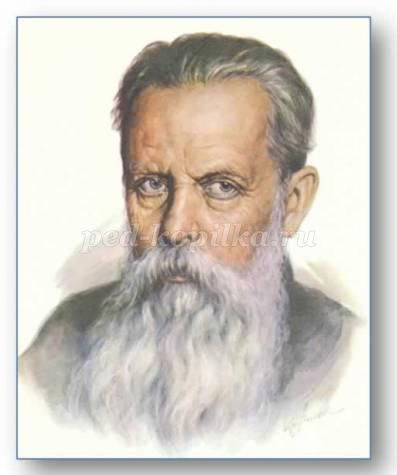 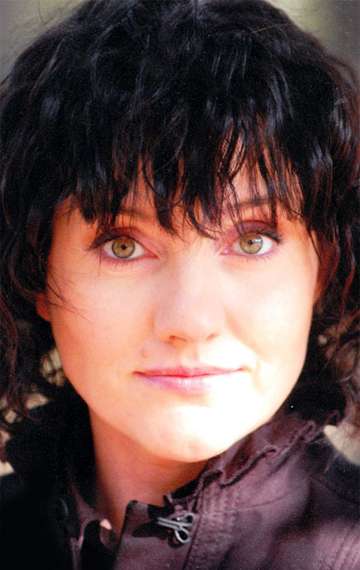 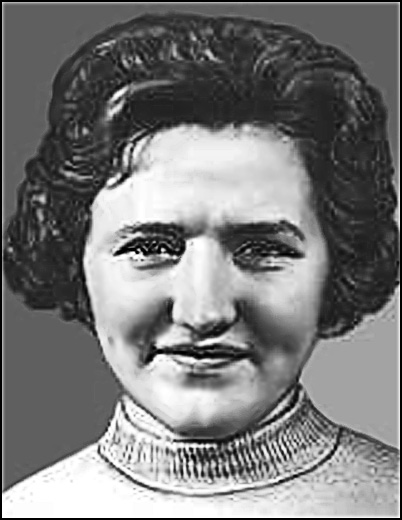 Бажов Павел Петрович
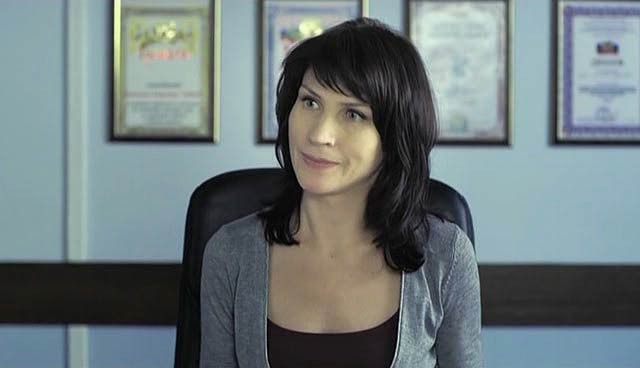 Скобликова Лидия Павловна
Знаменитая российская спортсменка(г.Челябинск), единственная в мире шестикратная олимпийская чемпионка по скоростному бегу на коньках, абсолютная чемпионка мира.
Инга Стрелкова-Оболдина
 «Заслуженная артистка Российской Федерации" 
Родилась в г. Кыштым
Светлана Камынина (г. Челябинск, роли в картинах: "Простые вещи", "Интерны", "Бумер2") Родилась в Челябинске.
Как вы думаете, кто эти люди?
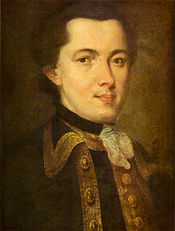 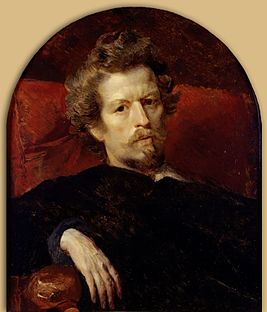 Брюллов Карл Павлович
Левицкий, Дмитрий Григорьевич
Рокотов Фёдор Степанович
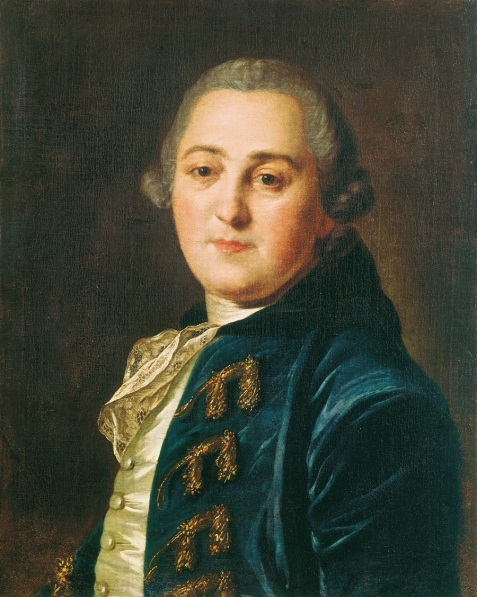 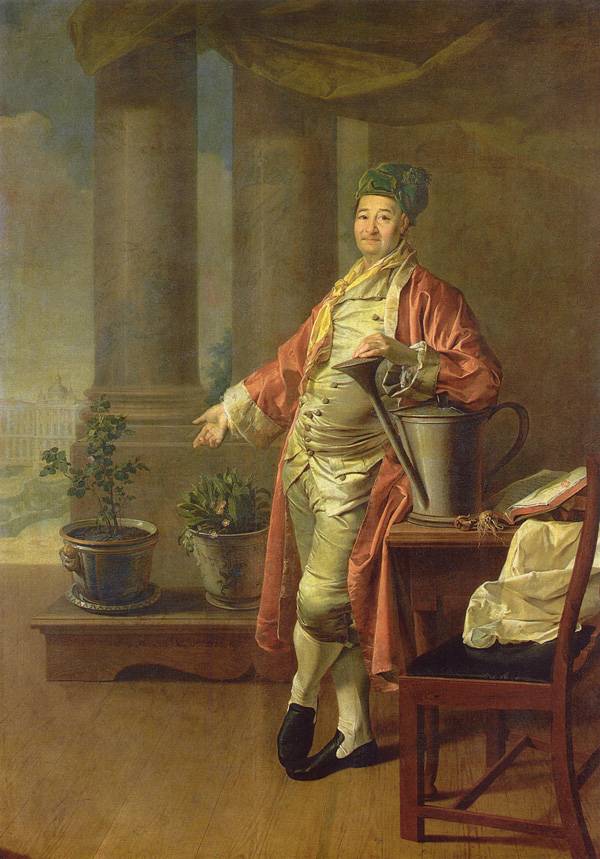 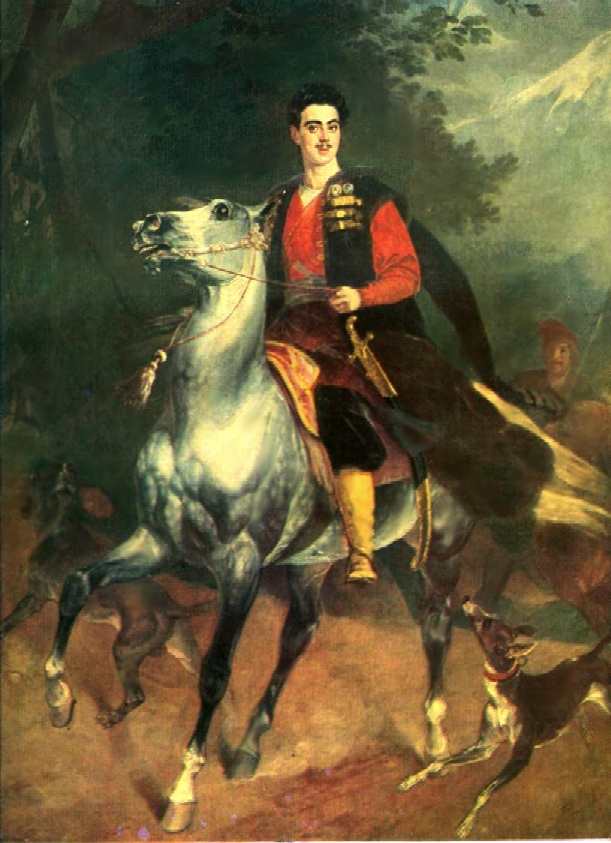 Дмитрий Левицкий Портрет Прокофия Акинфиевича Демидова. 1773 г. Третьяковская галерея.
Рокотов Федор Степанович Портрет Никиты Акинфиевича Демидова 1760-е холст, масло 58,5 х 47 см. Пермская государственная картинная галерея
Дмитрий Левицкий Портрет Прокофия Акинфиевича Демидова.
К. Брюллов(1794-1881). Портрет А.Н.Демидова
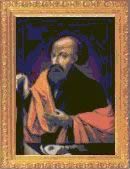 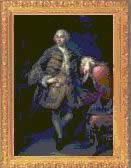 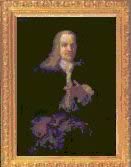 Акинфий Никитич Демидов (1678-1745)
Горнозаводчик. Один из основателей металлургической промышленности России. Старший сын родоначальника династии Демидовых - Никиты Демидовича Демидова. Прибывает на Урал, где проявляет поистине выдающиеся организаторские способности, быстро превратив некогда неприбыльный завод в передовое предприятие. За период с 1702 по 1722 г. вместе с отцом строит и пускает еще 5 заводов, а в 1725 г. вводит в строй самый крупный в Европе Нижнетагильский чугуноплавильный и железоделательный завод.
Никита Демидович Демидов (1656-1725)Горнозаводчик, "кузнец, оружейного дела мастер", родоначальник династии Демидовых, один из основоположников металлургической промышленности России. Выдающимся вкладом Никиты Демидова в развитие отечественной металлургии явилась его деятельность по освоению Урала..
Никита Акинфиевич Демидов (1724-1789) 
Зачинатель художественного образования на Урале. При его покровительстве и поощрении в принадлежащей ему нижнетагильской вотчине активно развивались художественные промыслы, особенно художественное чугунное литье и лаковая роспись по металлу.
Какие вы знаете жанры портрета?
Автопортрет - графическое, живописное или скульптурное изображение художника, выполненное им самим с помощью зеркала или системы зеркал.
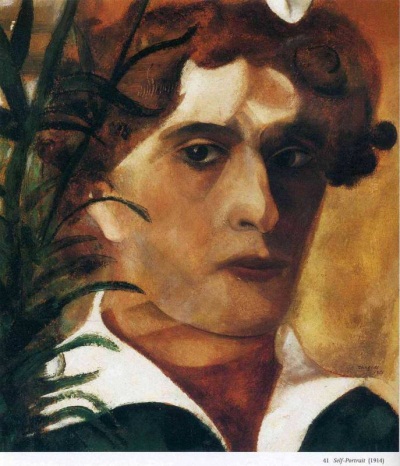 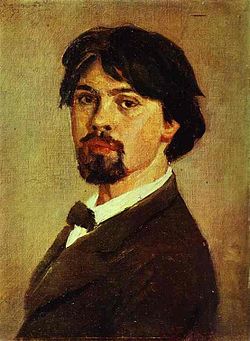 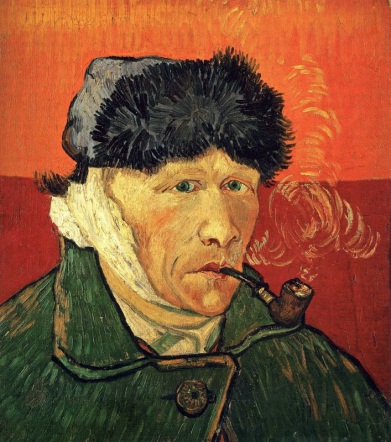 Василий Иванович Суриков
Марк Захарович Шагал
Винсент Ван Гог
Леонардо да Винчи
Групповой портрет - портрет, включающий не менее трех персонажей.
Детский портрет
Исторический портрет - портрет какого-либо исторического деятеля.
Конный портрет - разновидность парадного портрета.
Семейный портрет
Шарж - сатирическое или добродушно-юмористическое изображение, в котором при соблюдении внешнего сходства изменены и выделены наиболее характерные черты человека.
Жанровый портрет - портрет, где портретируемый представлен в смысловой и сюжетной взаимосвязи с окружающими его предметами быта, природой, архитектурой, людьми и т.п.
Поясной портрет
ПОГРУДНЫЙ ПОРТРЕТ
Задание - приготовься отвечать на листе бумаги.
Смотри внимательно.
Работай самостоятельно.
Не подсказывай другим.
Расставь числа правильно
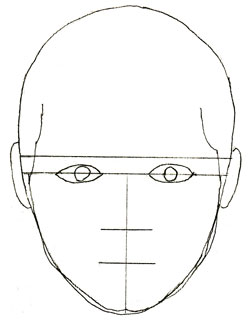 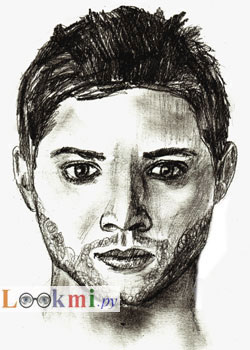 2
3
1
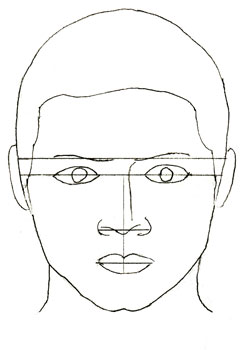 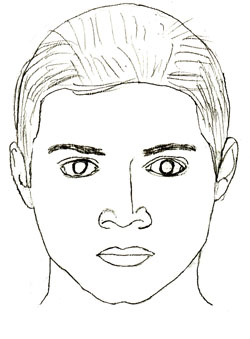 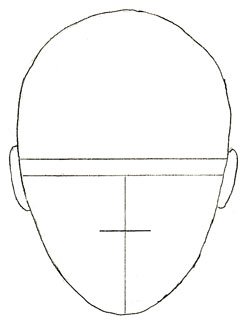 6
4
5
Каким видам портретного жанра соответствуют следующая формулировка:
1. Изображение группы людей-родственников
2. Изображение художником самого себя

3. Портрет, где портретируемый представлен в смысловой и сюжетной взаимосвязи с окружающими его предметами быта, природой, архитектурой, людьми и т.п.

4. Сатирическое или добродушно-юмористическое изображение, в котором при соблюдении внешнего сходства изменены и выделены наиболее характерные черты человека.
Соедини изображение с названием вида портретного жанра
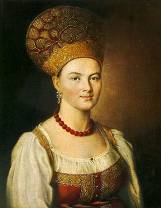 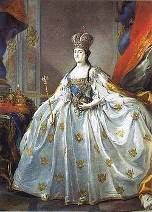 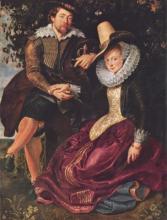 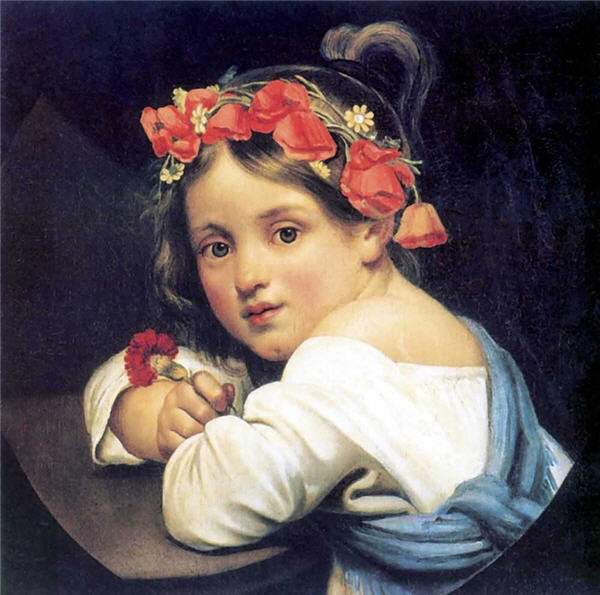 Семейный
Погрудный
Детский
Исторический
Есть ли среди представленных портретов семейный портрет? 
Поясни  свой ответ.
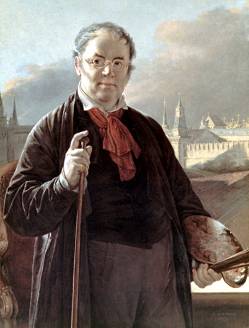 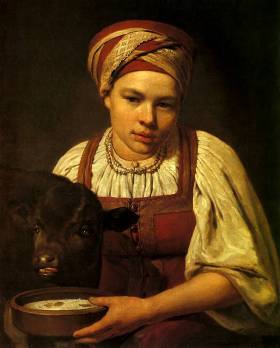 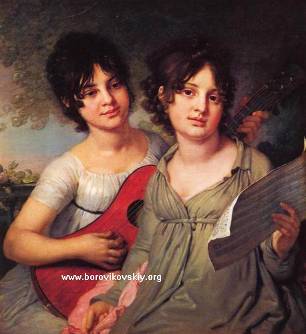 В. Тропинин. 
Автопортрет
А. Венецианов.
Девушка с телёнком.
В. Боровиковский.
Портрет сестёр Гагариных.
Какой из этих портретов групповой?
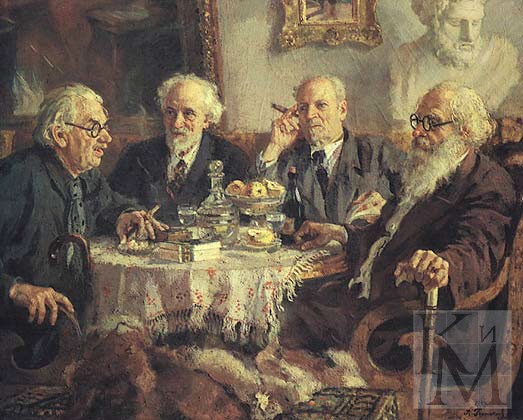 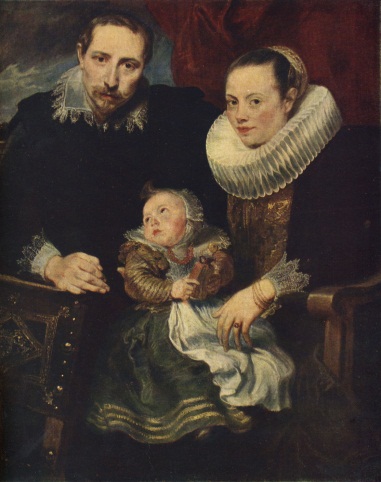 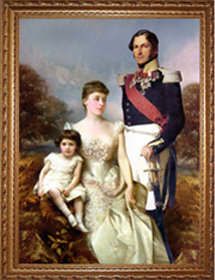 1
2
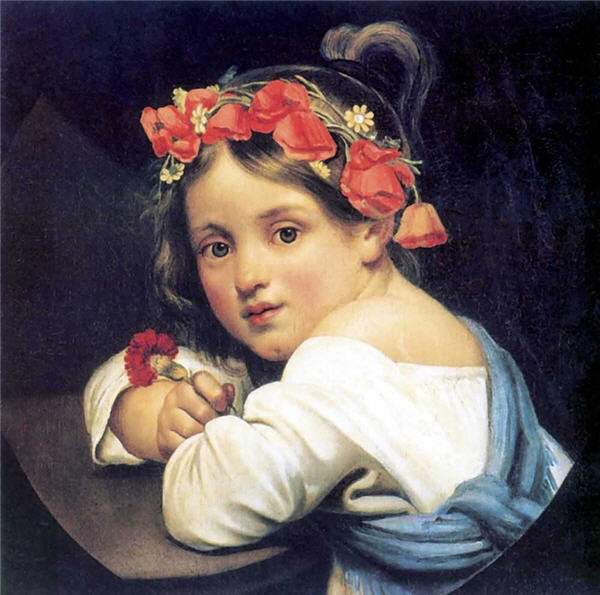 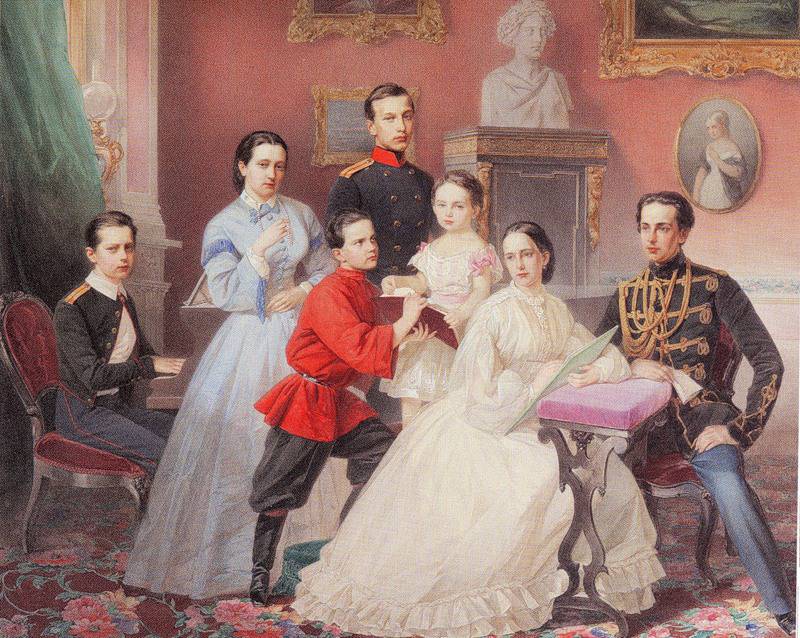 5
4
Какой из представленных портретов семейный?
 Поясни свой ответ.
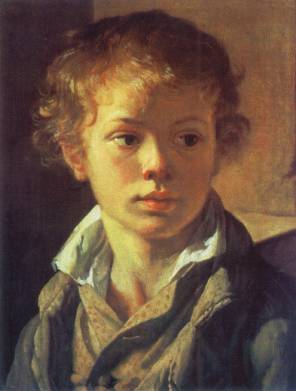 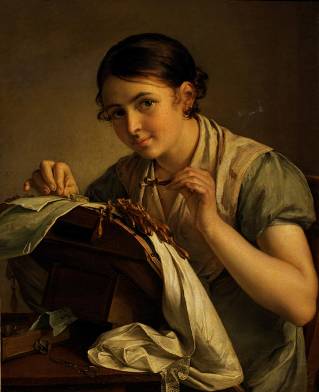 В. Тропинин.
Кружевница
В. Тропинин.
Портрет сына
Какие здесь жанры представлены?
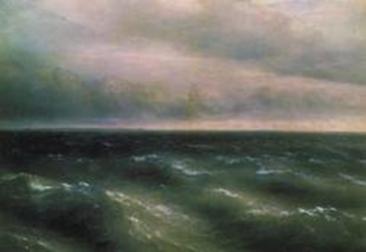 Сказка, портрет, натюрморт и «марина»-
В жанрах искусство живёт на картинах.
Чтоб человеком культурным считаться,
Должен ты в жанрах легко разбираться.
1
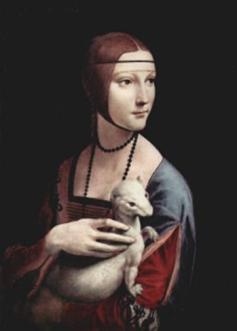 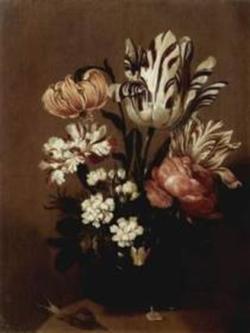 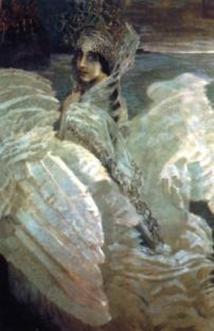 2
3
4
Что здесь лишнее?напиши жанры представленных портретов.(если ты узнаёшь этих людей, то запиши фамилии).
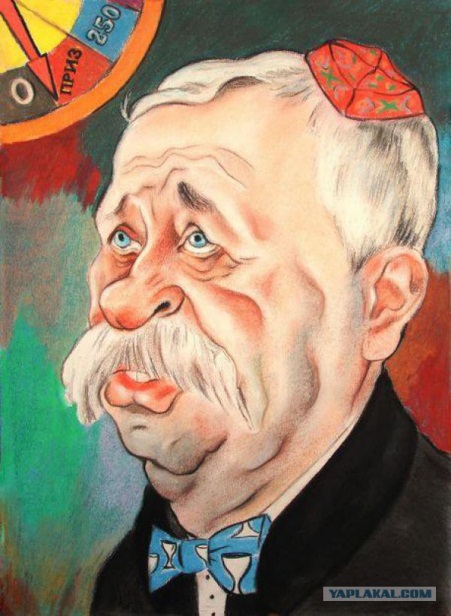 2
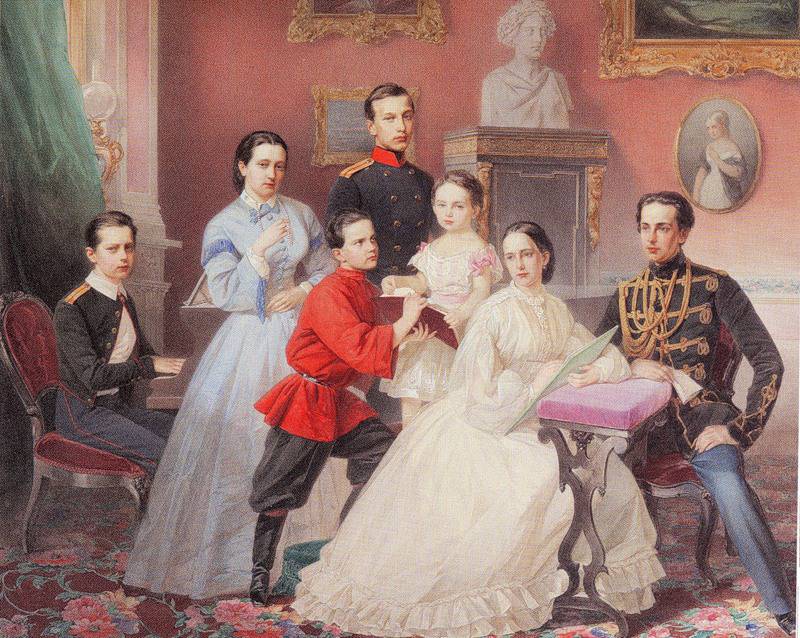 1
3
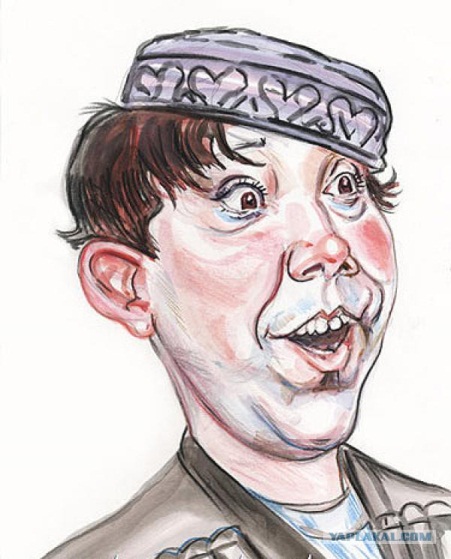 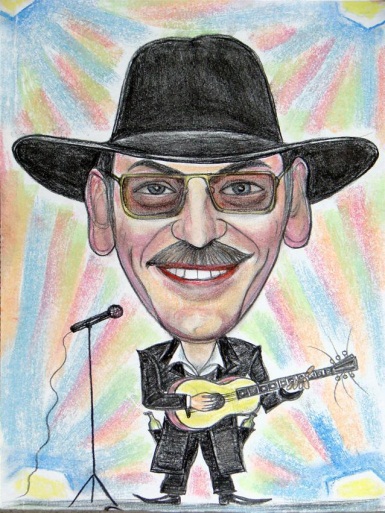 4
5
Как ты считаешь, какой портрет лишний?
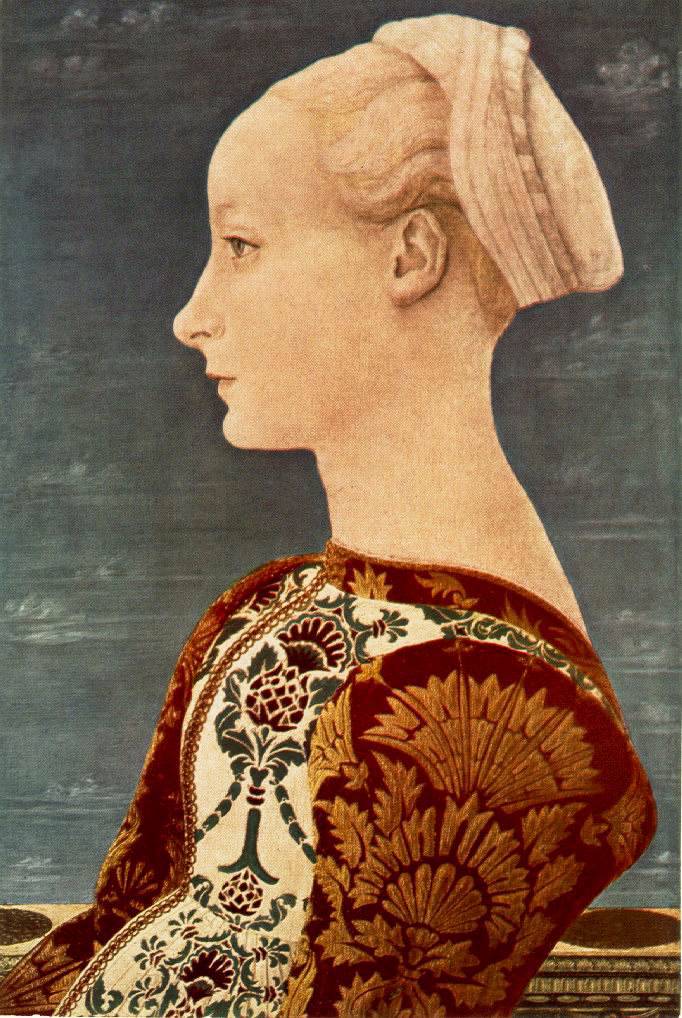 2
1
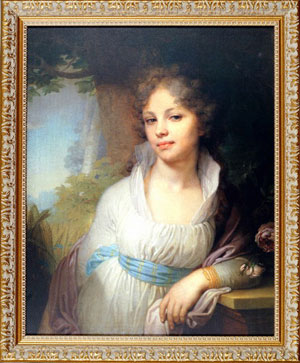 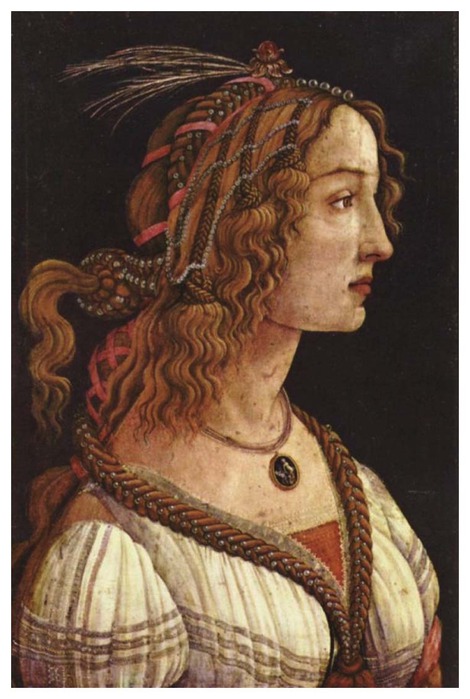 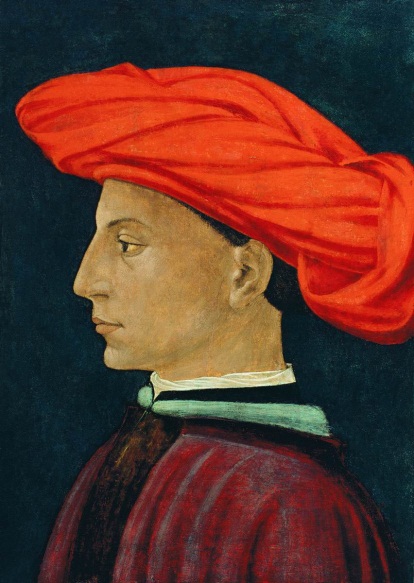 3
5
4
Как ты считаешь, какой портрет лишний?Можно ли отнести все изображения к жанру портрет?
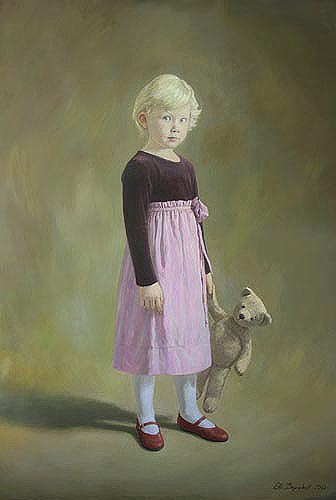 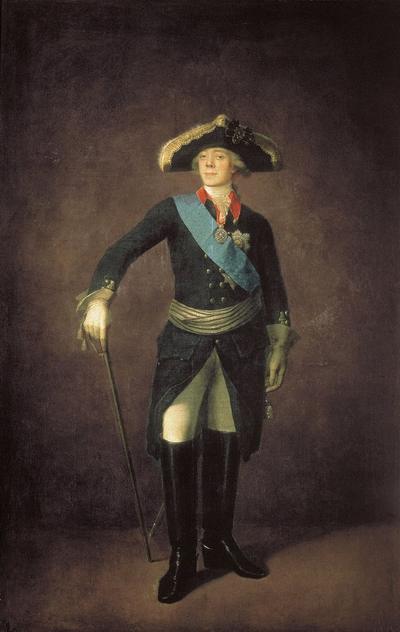 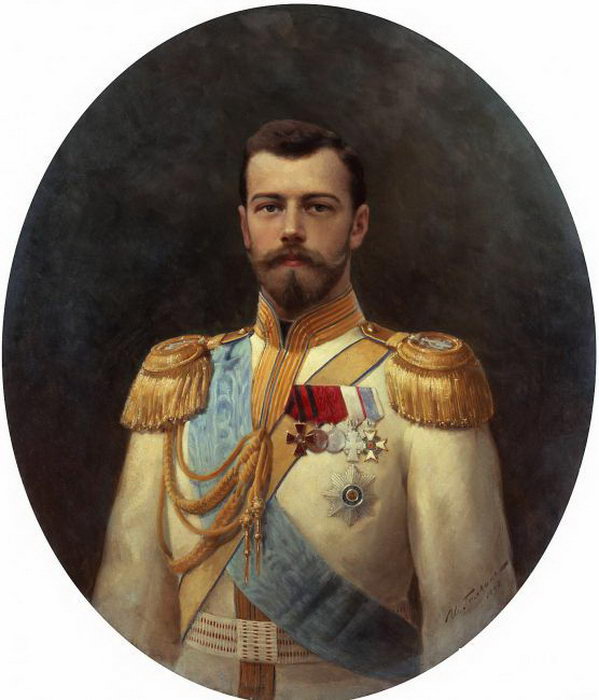 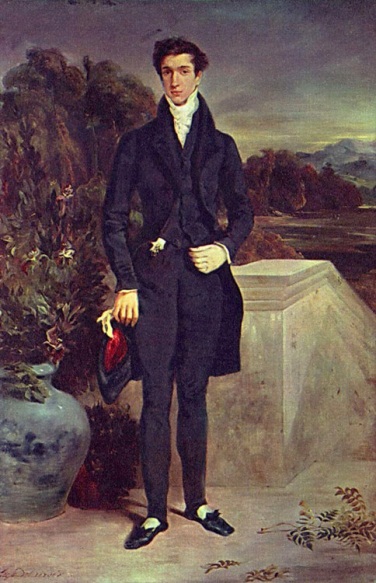 по очереди высказываемся одним предложением, выбирая начало фразы из рефлексивного экрана на доске:
сегодня я узнал…
было интересно…
было трудно…
я выполнял задания…
я понял, что…
теперь я могу…
я почувствовал, что…
я приобрел…
я научился…
у меня получилось …
я смог…
я попробую…
меня удивило…
урок дал мне для жизни…
мне захотелось…